Discourse and Literacy							                    28 November 2020
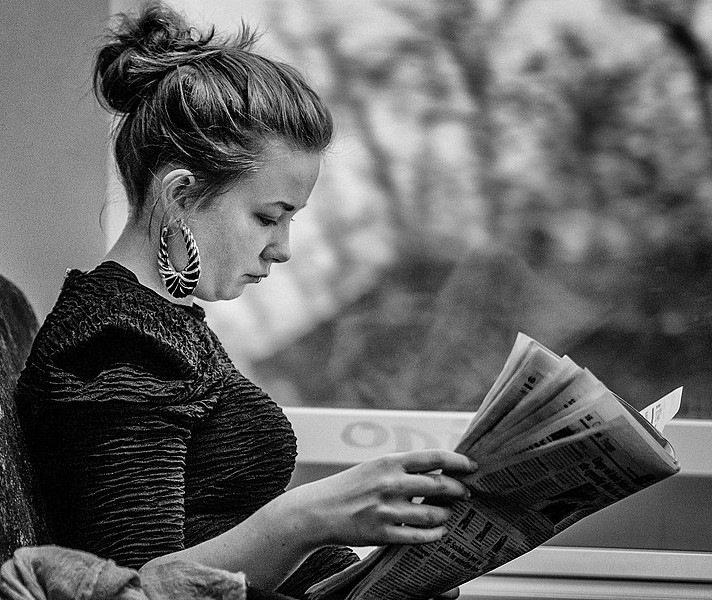 karppinen.anne.m@gmail.com
COURSE OUTLINE
Six lectures 
 Exercises and group discussions (active participation encouraged) 
 Two written assignments 
 Absences
 Material: 
    - Discourse and Literacy booklet  
    - various Internet sources
    - lecture slides (on Pedanet)
Exercise: Types of text
Read the text extracts and discuss them, paying particular attention to the 	following questions: 
 What type of text is it?
  Can you tell who has written the text? Who might/is supposed to read it?
 What is it aiming at? What is its purpose?
 How can you tell, i.e. what specific features of the text contributed to your      	decision?
 Is this the original format of the text, or do you think something has been 	left out? Does that matter?
 Summarise your answers in the Docs
CENTRAL CONCEPTS: LITERACY                (p. 12)
A term used extensively in English (early literacy, literacy 	skills, computer literacy) 
  Generally refers to a person’s ability to read and write, 	but also 
     - an ability to understand and produce texts
     - how people make sense of texts and how they use them 	in their everyday lives
     - multimodality 
     - language awareness
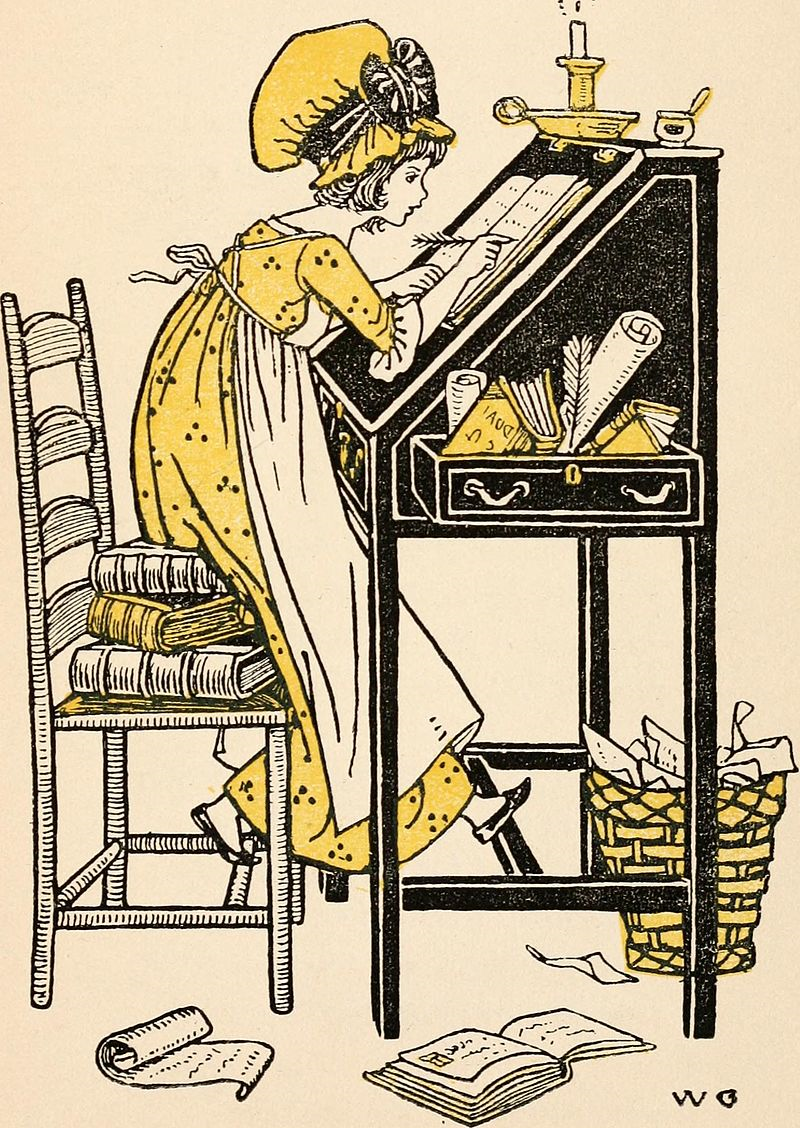 MULTIMODALITY
Meanings are not mediated simply by words, but in various other ways 	as well:
    - text
    - image
    - sound
    - movement and gesture
    - space 
-> esp. useful when looking at Internet texts (hypertext) 
 Yet, multimodality is an old concept: f.ex. religious rituals have always 	made use of all the features mentioned above
TRANSMEDIA
= a model where narratives and fictional worlds, not just 	characters, extend 	across media platforms 
 Sometimes called ‘convergence culture’ 
 Using multiple media technologies to present information 	and 	entertainment has become the norm rather than 	exception in the 21st century 
 Media conglomerates such as Disney and Warner have 	learned to make the most of transmediality 
 Old media (f.ex. films) have got a new lease of life through 	streaming services and YouTube
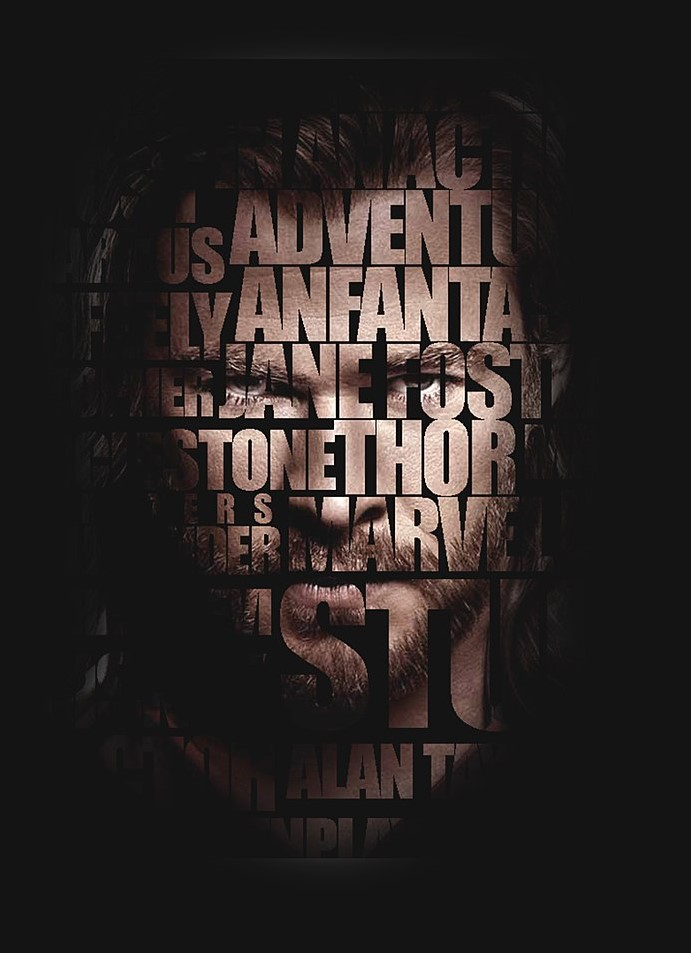 MEDIA LITERACY
The traditional definition of literacy refers only to print. Yet, nowadays the 	principal channels of mass media include print, photography, film, 	radio, television – and the Internet. 

“The ability to choose, to understand – within the context of content, form/style, impact, industry and production – to question, to evaluate, to create and/or produce and to respond thoughtfully to the media we consume. It is mindful viewing, reflective judgement.” 

             (the definition of media literacy by The National Telemedia Council)
MODERN MEDIA LITERACY
1. An awareness of the impact of the media on the individual and society 
        -> critical thinking skills that empower people to make independent 	judgements in response to information conveyed through the channels 	of mass communications. 
2. An understanding of the processes of mass communication
    -> an ability to understand the production, transmission, and context of 	interpretation involved 
     -> also the VALUES behind these (who produces what for whom and why)
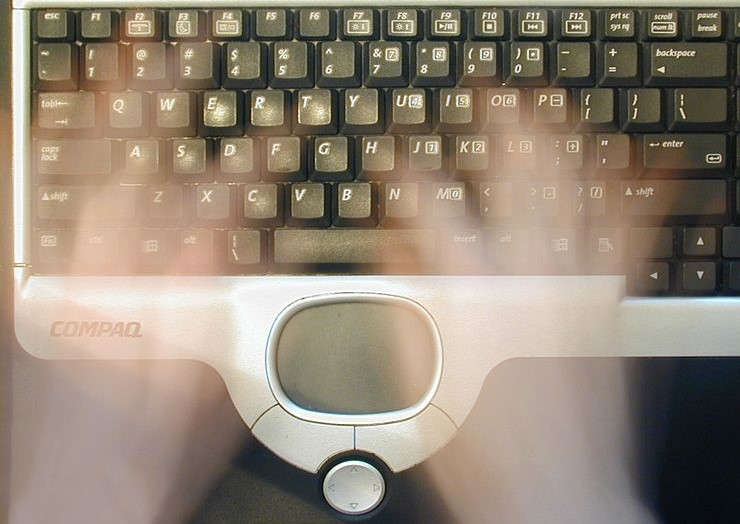 3. The development of strategies with 	which to analyse and discuss media 	messages 
     -> very much what this course is all 	about 
4. An awareness of media content as a 	“text” that provides insight into our 	contemporary culture and ourselves 
    -> media presentations can provide 	insights into the attitudes, values, 	behaviours, preoccupations, patterns 	of thought, and myths that define a 	culture
5. The cultivation of an enhanced enjoyment, understanding, and appreciation 	of media content 
     -> Media literacy shouldn’t detract from your enjoyment of texts – 	conversely, it should enhance it 
     -> However, it can also teach us why some texts make us feel 	uncomfortable – and to accept the fact that not everything is acceptable
Why Study Mass Media?
• Media stories shape our culture, serving both as a mirror of existing 	cultural practices and traditions and as a creator of new cultural 	traditions for audiences. 
• Media stories give us the perspectives and information needed to make 	good decisions about the paths we’ll choose in life. 
• Media stories transport us into other worlds and give us a richer 	understanding of other people, places, and ways of thinking. 
• Media stories can hypnotise us, immersing us in a fantasy more 	exciting or preferable to our real lives.
Media stories inspire us to imagine a better way of living in our worlds 	and act on our vision. 
 Media stories help us form ideas that we carry into our real lives.








Pike, Deidre. Media Literacy : Seeking Honesty, Independence, and Productivity in Today's Mass 	Messages
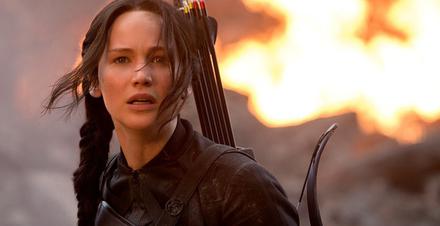 Literacy is the ability to express oneself in an effective way through the text of the moment, the prevailing mode of expression in a particular society. Literacy follows language. To be literate, in other words, is to be conversant in the dominant expressive language and form of the age.  
Stephen Apkon: The Age of the Image. Redefining Literacy in a World of 	Screens. 2013.

Yet, in order to assess the social and cultural consequences of [an] invention and [its] development, it is necessary to look at the media as a whole, to view all the different means of communication as interdependent, treating them as a package, a repertoire, a system, or what the French call a ‘regime’, whether authoritarian, democratic, bureaucratic or capitalist.
                                    Briggs and Burke: A Social History of the Media. 2009.
CENTRAL CONCEPTS: TEXT     (p.7)
Spoken and written texts:
           Spoken language tends to have
                  - low lexical density 
                     - informal words
                     - simple structures
                      - involved style
            Written language tends to have
                  - high lexical density
                      - formal words
                      - complex structures
                      - detached style 

-> Not necessarily the case with f.ex. social media texts
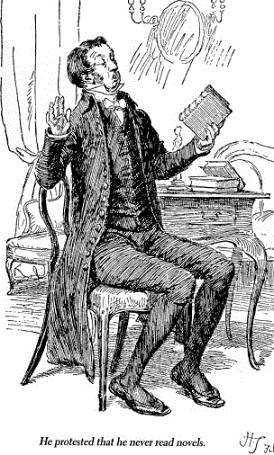 Changes in society lead to changes in texts: information society, 	globalisation, technological advances
   Technology enables access to different forms of production and 	consumption -> changing concepts of writer and reader
     Moving from “the world told to the world shown”
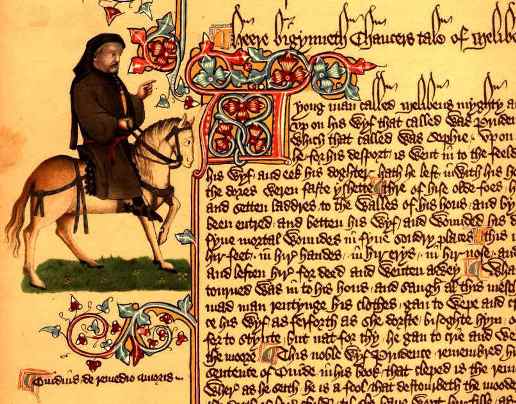 LANGUAGE AND IDEOLOGY
Our knowledge and beliefs -- are discursively produced, that is, they are not universal and unchanging but are historically and culturally shaped. As far as interpretations of texts are concerned -- language does not mediate reality in any simple, commonsense or transparent way. Instead language is a site through which ideologies are produced. It is not a neutral medium.

   Carter, R.  Investigating English Discourse : Language, Literacy, Literature.
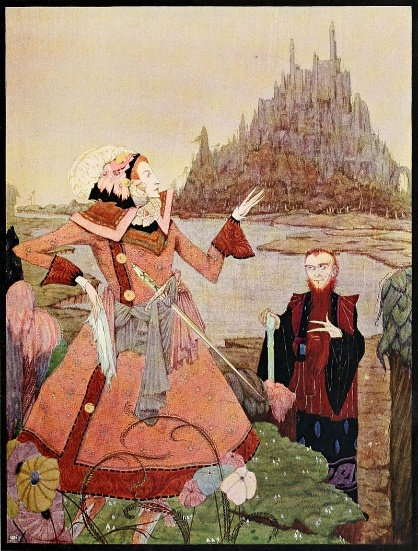 GENRE                   (p. 4)
= Conventional ways of expressing meanings

  Culturally constructed: e.g. we have a ‘scheme’ for a ‘proper’ 	ending for a fairy tale 
  Definition difficult – categories overlap and subgenres abound
 Literary genres: detective story, historical fiction, autobiography, 	diary
  Genres of popular culture: science fiction, romance, soap opera, 	music video, reality TV etc. 
  Genres of everyday uses: joke, story, chat, gossip, song, sermon, 	argument, debate
Activity: Genre
Think about the most important characteristics of the following genres 	(i.e. what makes them stand out from other genres). Give examples. 
   - News item (in a newspaper and on television)
   - a joke
   - a detective story (a novel and/or on TV)
   - an advertisement (give examples from different mediums)
   - a superhero film
MEANING                 (p.10)
Where is meaning constructed? How do we make sense of texts? 	Where does the meaning of the text lie?
    - Inside the text?
    - Inside the writer’s / reader’s mind?
    - In the community (= consensus meaning?)
    - In all the above? 
 Is meaning stable?
CITATION NEEDED  (xkcd)
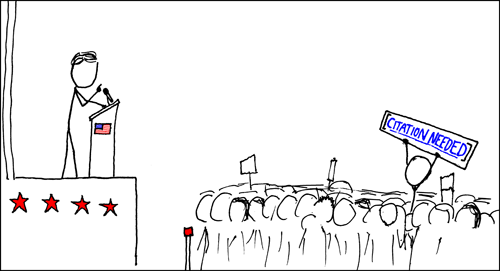 LEVELS OF MEANING
Manifest messages: 
    - direct and clear to the audience 
    - many advertisers rely on these 
   - however, the fact that they are 	‘direct’ does not mean that 	they are true
Latent messages 
     - indirect, “beneath the surface” 
     -> escape immediate attention 
     - may reinforce manifest messages or may suggest entirely different 	meanings 
     - conveyed through different strategies

	1. Affective strategies 
    	     - appealing to emotions (guilt, need of acceptance) 
             - the visual and aural media are especially suited for this 

       2. Embedded values
       - Media content may reflect the value system of the media 	communicator 	as well as widely held cultural values and attitudes 
       - Editing decisions, point of view (who is shown; who gets to talk), and 		connotative words and images
Cumulative messages 
         - occur with such frequency over time that they form new 				meanings, independent of any individual production 
       - gender roles, racial and cultural stereotypes, presentations of success or 		desirability etc.
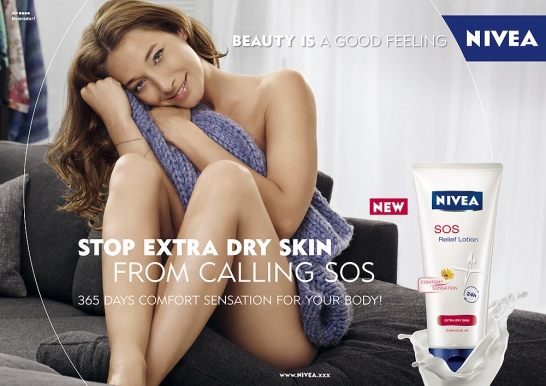 MESSAGES AND INTERPRETATIONS
All media messages are interpretations. Journalists tell us their interpretation of what is important and who is important. Entertainment storytellers show us their interpretation of what it means to be human --. Advertisers try to convince us that we have problems and that their products can help us quickly overcome those problems. Also, as audience members we can construct our own interpretations of those messages.
                                                                 W. James Potter. 1998. Media Literacy. 

-> the reader / viewer does not need to be passive or powerless
DIFFERENT APPROACHES TO ANALYSING AND INTERPRETING TEXTS (*)
1.  Linguistic Discourse Analysis / Text Analysis (p. 36)
   	 - focus on the structural properties of text 

A.  cohesion: 
different kinds of ties and connections between parts of text
unity created by links among the surface elements of texts
             - reference: is created when an item in one sentence refers to an item 		in another sentence (f.ex. pronouns)
	     - substitution: replacing a grammatical slot with another word/phrase 		(“He is rich. He is unhappy.”)
- ellipsis: creates cohesion by omission (= leaving out some grammatical 	elements, f.ex. verbs) 
      -  conjunction: ‘however’, ‘because’, ‘so’ etc. 
	    -  lexical cohesion: repetition of words; using words to point to one another 	in various ways (synonyms, metonyms…). Also using words referring 	to the same field. 

  B. coherence: 
             - semantic / thematic links between ideas throughout the text
              - shows how we are able to make sense of texts without apparent 				cohesive links
The human mind tends towards connections – trying to make sense even of 	random sequences of words and images. 

BAKER: Afternoons! Phew-cycle racks hardly butter fag ends. 
CHARLIE: (Agreeing with him) Fag ends likely butter consequential. 
					                             Tom Stoppard: Dogg’s Hamlet (1979)

-> Language is an arbitrary system; as representation it is always fictional 
-> There are no ‘natural’ relationship between things and words
2. Content analysis (p. 39): 

 Quantifying
         - calculating and turning into numbers different aspects of texts
              (e.g. word frequencies)
Predetermined categories
         - looking for a certain word or sets of words and phrases
 Concerned more with WHAT is said than HOW something is said in 	the text
3. Genre analysis

 Genres can differ in terms of their topic/theme, structure, layout, 	expected audience etc. 
 These features are related to purposes – different texts aim at 	communicating or achieving different things
 ‘Genre’ refers not only to a particular text type, but also to 	particular 	processes of producing and consuming texts (cf. a 	newspaper 	article and a poem)
 Communicative acts are interpreted in terms of the genre and its 	purposes (cf. the forms and functions of questions in a 	classroom,  	casual conversation, and police interrogation)
What to ask?
 What expectations do we have about texts in a genre?
 Which conventions of the genre are recognised in a text?
 To what extent does the text stretch the conventions of its genre?
 Which conventions seem more like those of a different genre?
 What purposes does the genre serve?
 What ideological assumptions and values seem to be embedded in the text?
 Do we feel ‘critical or accepting, resisting or validating, casual or 	concentrated, apathetic or motivated (and why)’ while reading the 	text?
 What sort of audience is the text aimed at? What assumptions does it make 	about the reader’s age, gender, class and ethnicity? 
 What relevance does the text have for its readers?
HOME ASSIGNMENT 1: Genre analysis
Emma Donoghue’s The Tale of the Shoe (a fairy tale)

- Read the text (on Pedanet), and think about the questions laid out in the 	previous slide. 
  Write a short essay (1500-2000 words) on your findings. Note that you 	don’t have to answer all of the questions - only the ones you find 	relevant for your analysis. 
  Deadline 18 January   (email to karppinen.anne.m@gmail.com)
HOW TO CONSTRUCT AN ESSAY
Introduction
Section 1
Section 2
Section 3
Conclusion
ANALYSING PRIMARY SOURCES
You should analyse what the source has to say and the way in which it is said. 	When doing so, it is best to consider:
		-  Why was it produced?
		-  Who produced it?
		-  What is being said/shown?
		-  Who was it intended for?
  Most sources are biased and produced for a particular purpose. This does not 	necessarily invalidate the document. Try to think about what ‘biases’ 	themselves can tell you. 
  Think about the particular kind of information you would expect from a 	newspaper account, a novel, or a medical text etc.. Sometimes, what a source 	doesn’t say may be as significant as what it does. Does the source give you the 	kind of information you would expect from it?
4. Critical discourse analysis 

“The controlling idea behind CDA is that discourse is one of the principal activities through which ideology is circulated and reproduced. Ways of talking produce ways of thinking and ways of thinking can be manipulated via choices of grammar, style, wording, and every other aspect of language.” (Johnstone 2002) 
  Draws on social theory and the Systemic-functional grammar of M. A. K. 	Halliday 
  Examines both spoken and written texts
  How language shapes and is shaped by social, cultural and situational 	context?
  Focus on power relations in society
  The goal often explicitly political (e.g. Marxist, post-colonial, and feminist 	theories)
Calling what we do “discourse analysis” rather than “language analysis” underscores the fact that we are not centrally focused on language as an abstract system. We tend instead to be interested in what happens when people draw on the knowledge they have about language, based on their memories of things they have said, heard, seen, or written before, to do things in the world: exchange information, express feelings, make things happen, create beauty, entertain themselves and others, and so on. 
                                                    Barbara Johnstone: Discourse Analysis, 2002
5. New Literacy / Literacies Studies 

“Literacy comes already loaded with ideological and policy presuppositions 	that make it hard to do ethnographic studies of the variety of literacies 	across contexts.”
= literacy as a social practice that varies across cultures and contexts 
 Use of ethnographic methods in studying literacy (observing, interviewing, 	collecting and analysing different kinds of data)
 Digital literacies see the internet as a “global streetscape” in which people 	create online communities 
-> the importance of the local and the global
“literacy as something people don’t just do inside their heads but inside 	society”
http://www.csun.edu/sites/default/files/James-Gee-sociotech.pdf
ACTIVITY: COHESION AND COHERENCE
Read the two texts in your Docs, and look at the way each one 	employs cohesion/coherence: 
 	- Identify different cohesive structures (reference, ellipsis, etc.) as 	introduced in the course booklet p. 36
 	- Discuss how cohesion/coherence affects the readability and 	enjoyability of the text, and how genre (news item / prose 	text) affects your interpretation.  
- summarise your findings in your Docs
Bibliography
Apkon, Stephen. 2013. The Age of the Image. Redefining Literacy in a World of Screens.  New York: 	Farrar, Strauss and Giroux. 
Pahl, Kate and Jennifer Rowsell (eds.). 2006. Travel Notes from the New Literacy Studies: Instances of 	Practice. Channel View Publications. ProQuest Ebook Central, 	https://ebookcentral.proquest.com/lib/jyvaskyla-ebooks/detail.action?docID=255752.
Pike, Deidre. 2013. Media Literacy : Seeking Honesty, Independence, and Productivity in Today’s 	Mass Messages, International Debate Educational Association.  	http://ebookcentral.proquest.com/lib/jyvaskylaebooks/detail.action?docID=3433193
Potter, W. James. 1998. Media Literacy. London: Sage Publications. 
Silverblatt, Art. 1995. Media Literacy. Keys to Interpreting Media Messages. London: Praeger. 

https://www.dawsonera.com/readonline/9781410618894

http://thesocietypages.org/socimages/2010/07/20/metaphorical-merri-go-round-likening-animals-to-women-and-women-to-animals/
New earrings by Claus Tom Christensen  CC BY 3.0, https://commons.wikimedia.org/w/index.php?curid=71783428
Ghost writer by hobvias sudoneighm - https://www.flickr.com/photos/striatic/1629269/, CC BY 2.0, https://commons.wikimedia.org/w/index.php?curid=45476043
Thor by Anandu Sugathan - Own work, CC BY-SA 4.0, https://commons.wikimedia.org/w/index.php?curid=38654450